POLITYKA  ADMINISTRACYJNAczynniki kształtujące administrację i politykę administracyjną
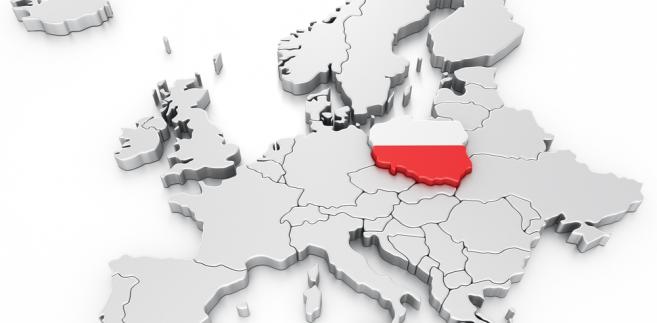 Małgorzata Giełda
Zakład Nauki Administracji UWr
CZYNNIKI KSZTAŁTUJĄCE ADMINISTRACJĘ I POLITYKĘ ADM.Zagadnienia wykładu
Czynniki kształtujące administrację i politykę administracyjną:

ustrój państwa			* uwarunkowania demograficzne
ideologia				* teren działania
aksjologia				* uwarunkowania ekonomiczne
nauka					* uwarunkowania historyczne
postęp techniczny			* środowisko ludzkie
prawo					* światopogląd
normy pozaprawne
CZYNNIKI KSZTAŁTUJĄCE
Ukształtowanie administracji publicznej, czyli:
struktura
zadania
formy działania
zależy od bardzo wielu różnorodnych czynników
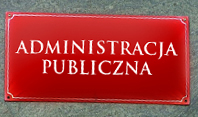 CZYNNIKI KSZTAŁTUJĄCE
Ustrój państwa
ZAWSZE!!!
Zmiana ustroju państwa pociąga za sobą 
zmianę administracji i polityki administracyjnej


Rys administracji publicznych, które wykształciły współczesny obraz administracji:
Państwo stanowe (uprzywilejowanie stanów wyższych)
Państwo absolutne (policyjne)
Liberalne państwo prawa (kapitalistyczne)
Nowoczesna administracja:
doktryna państwa dobrobytu
koncepcja liberalna
dyktatury, ustroje autokratyczne
CZYNNIKI KSZTAŁTUJĄCE
Ustrój państwa
PAŃSTWO ABSOLUTNE
Początek nowoczesnej administracji i aparatu administracyjnego

CECHY CHARAKTERYSTYCZNE
wzrost władzy panującego + upadek znaczenia stanów
władza panującego opiera się na 3 czynnikach:
zawodowy aparat urzędniczy
skarb
wojsko
panujący = administracja
bezwzględny wpływ na życie społeczne 
według woli panującego
tworzenie prawa przez administrację
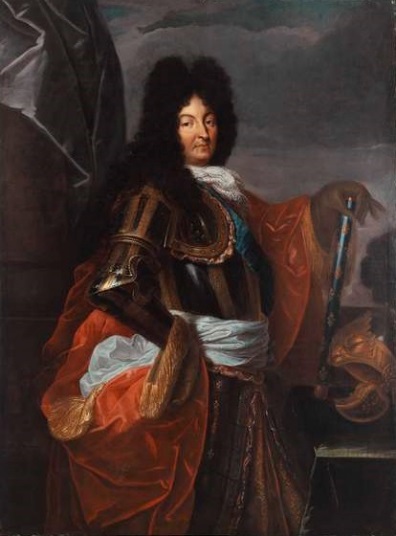 Ludwik XIV
(1643-1715)
CZYNNIKI KSZTAŁTUJĄCE
Ustrój państwa
LIBERALNE PAŃSTWO PRAWA
Państwo konstytucyjne i kapitalistyczne.

CECHY CHARAKTERYSTYCZNE
państwo pełni funkcję „stróż nocnego”
podstawowa zasada = ochrona porządku prawnego
trójpodział władzy
państwo prawa – wyznaczenie roli administracji i możliwości jej działania
istnienie samorządu
rozrost aparatu administracyjnego
wolności obywatelskie – wartość nadrzędna
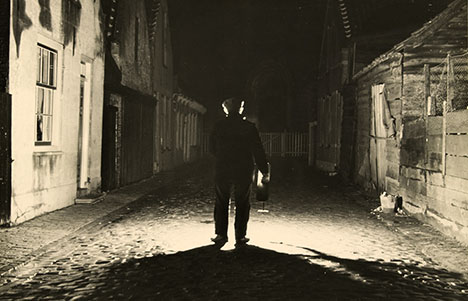 CZYNNIKI KSZTAŁTUJĄCE
Ustrój państwa
NOWOCZESNA ADMINISTRACJA

I KIERUNEK 
DOKTRYNA PAŃSTWA DOBROBYTU
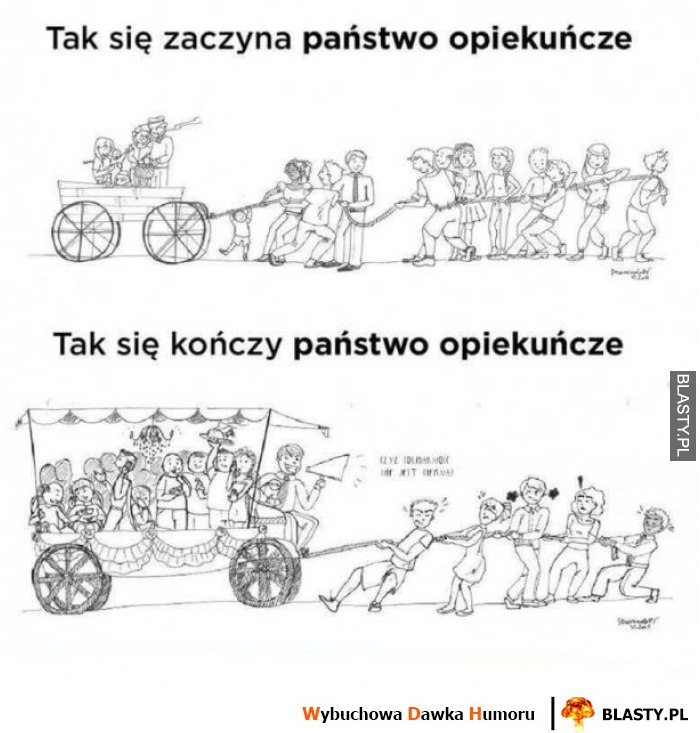 socjalne i demokratyczne państwo prawa
mocno działa w sferze socjalnej
rozwija działalność gospodarczą 
w dziedzinach ważnych społecznie jeżeli nie robi tego administracja prywatna.
CZYNNIKI KSZTAŁTUJĄCE
Ustrój państwa
NOWOCZESNA ADMINISTRACJA

II KIERUNEK – KONCEPCJA LIBERALNA
ograniczenie działalności państwa w sferze socjalnej
podstawowe zadania to:
ochrona własności
ochrona wolności
bezpieczeństwo
zakres działania poszerzony w porównaniu 
z liberalnym państwem prawa 
(ochrona zabytków, środowiska, 
policja sanitarna, ład przestrzenny)

III KIERUNEK 
USTROJE AUTOKRATYCZNE, DYKTATURY
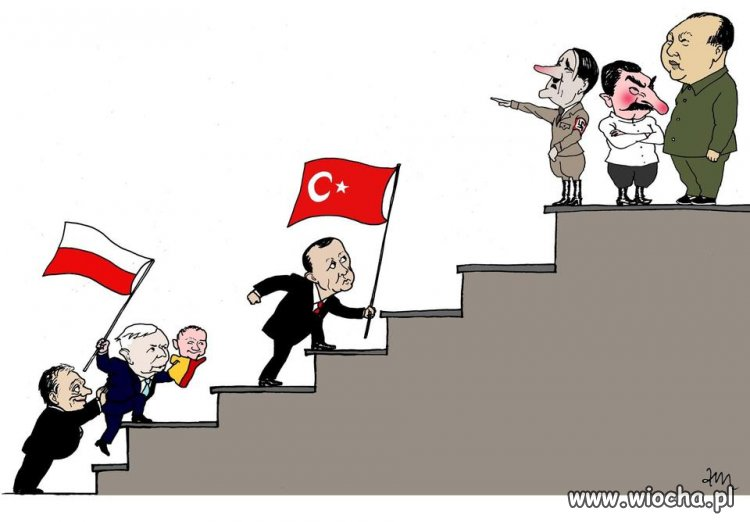 CZYNNIKI KSZTAŁTUJĄCE
Uwarunkowania
UWARUNKOWANIA DEMOGRAFICZNE
zmiana zakresu i częstotliwości realizacji zadań
zmiana potrzeb i oczekiwań indywidualnych i zbiorowych (silver economy)

UWARUNKOWANIA EKONOMICZNE
bezrobocie
dominująca gałąź gospodarki (np.: węgiel)
wzrost gospodarczy/ kryzys gospodarczy
inflacja

UWARUNKOWANIA HISTORYCZNE
kultura patriarchatu
zwyczaj
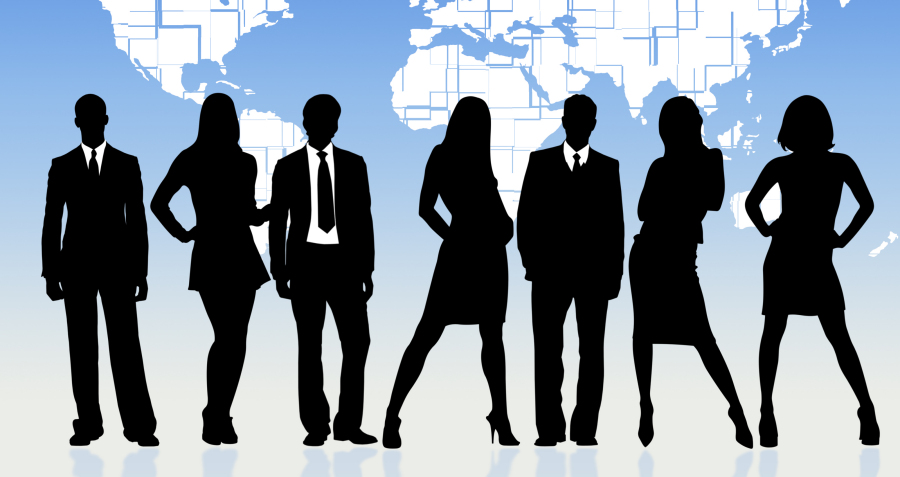 CZYNNIKI KSZTAŁTUJĄCE
Teren działania
WŁAŚCIWOŚĆ TERYTORIALNA DZIAŁANIA
określona przez prawo
zmieniona może być tylko ustawą

WŁAŚCIWOŚĆ ŚRODOWISKOWA DZIAŁANIA
wielkość
położenie
stopień zagospodarowania
stopień urbanizacji
geologiczne warunki
geograficzne warunki
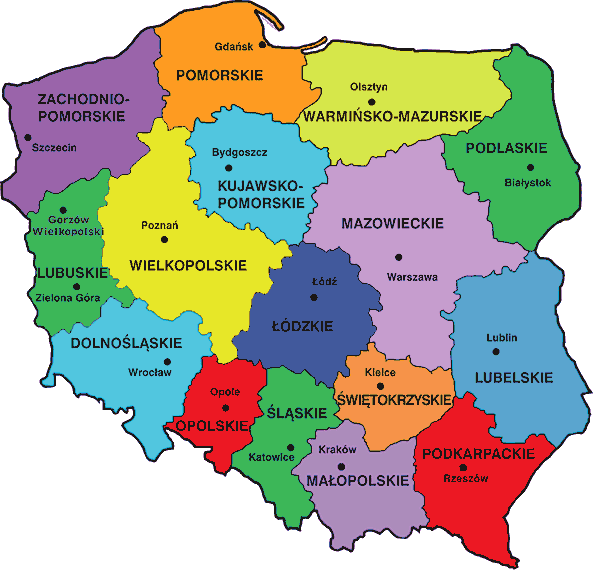 CZYNNIKI KSZTAŁTUJĄCE
Czynnik ludzki
CZYNNIK LUDZKI (ŚRODOWISKO LUDZKIE)


zasoby ludzkie w administracji
zasoby ludzkie w otoczeniu administracji
smart administracja
inteligencja administracji 
zaufanie do administracji publicznej
partycypacja
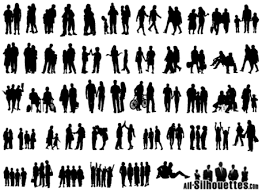 CZYNNIKI KSZTAŁTUJĄCE
Aksjologia i światopogląd
AKSJOLOGIA
(nauka o wartościach, ogólna teoria wartościowania)
Wynika z:
obowiązującego ustroju państwa
dominującego światopoglądu
prawa, zwyczaju
moralności, etyki

ŚWIATOPOGLĄD 
względnie stały zespół przekonań i opinii (często wartościujących) na temat otaczającego świata, czerpanych z rozmaitych dziedzin (nauki, sztuki, religii, filozofii…)
CZYNNIKI KSZTAŁTUJĄCE
Ideologia
IDEOLOGIA – I def.
jest to jak najbardziej ogólny i usystematyzowany zbiór
idei, wartości, poglądów na świat, przekonań na temat organizacji i funkcjonowania  społeczeństwa, 
właściwy jakiejś grupie, warstwie lub klasie społecznej.

IDEOLOGIA – II def.
jest to powstała na bazie danej kultury 
wspólnota światopoglądów, 
u podstaw której tkwi świadome dążenie 
do realizacji określonego interesu:
klasowego
grupowego
narodowego.

Ideologie są łatwo przyjmowane gdy oferują pożądany, uporządkowany i uproszczony obraz świata.
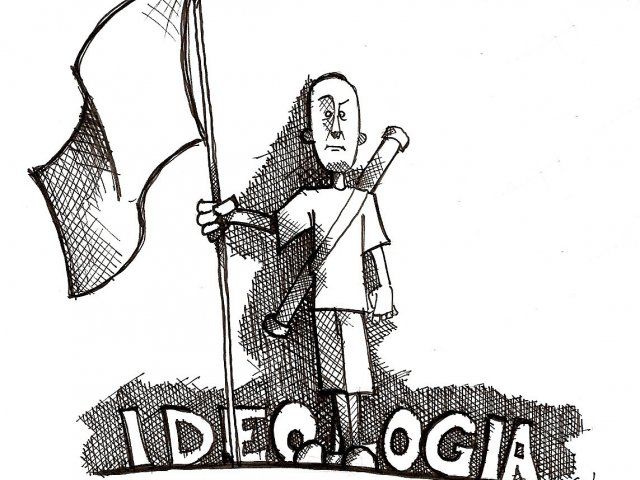 CZYNNIKI KSZTAŁTUJĄCE
Ideologia
NAUKA

Rozwój nauki		zmiana warunków	       	 	zmiana potrzeb


POSTĘP TECHNICZNY

Zwiększenie szybkości działania administracji 
Wzrost roli wykształconego pracownika i sztabów = wzrost roli organów
Wzrost roli konsultantów i ekspertów = zmniejszenie roli organów
Zwiększenie ilości zadań i ich rodzajów
Standaryzacja – pozytywny efekt polityki
Standaryzacja – negatywny efekt polityki
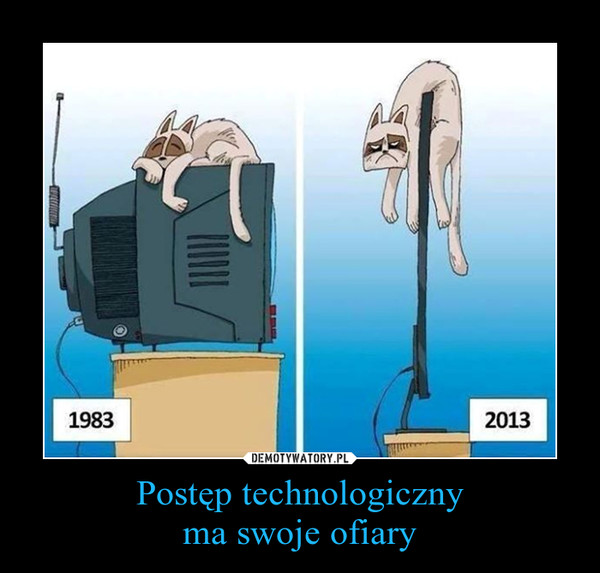 CZYNNIKI KSZTAŁTUJĄCE
Prawo
ZASIĘG INGERENCJI PRAWODAWCY
Nieskrepowanie w kwestiach organizacyjnych (sfera wewnętrzna)
Skrepowane prawem na odcinku urząd – obywatel (sfera zewnętrzna)

TECHNIKA USTAWODAWSTWA ADMINISTRACYJNEGO
Zasady rzetelnej legislacji
Totalna regulacja prawna (każdej materii)?
Przepisy ogólne czy szczegółowe?
Nowelizacja czy nowa ustawa?
Jakość i ilość zmian

IDEA OGRANICZENIA ADMINISTRACYJNEGO PRAWODAWSTWA
Określenie przez organy przedstawicielskie granic regulacji administracji
Eliminacja przepisów zbędnych w administracji
(już niestosowanych, zbyt szczegółowych, pozwalających obchodzić prawo)
CZYNNIKI KSZTAŁTUJĄCE
Prawo
POSTULATY DOTYCZACE USTAWODAWSTWA ADMINISTRACYJNEGO

Demokratyzacja ustawodawstwa administracyjnego
Stosowanie dyrektyw prakseologicznych (planowanie i prognozowanie)
Znajomość norm prawnych i używanych terminów
Faktyczne upowszechnienie przepisów prawnych
Realizacja przepisów prawnych
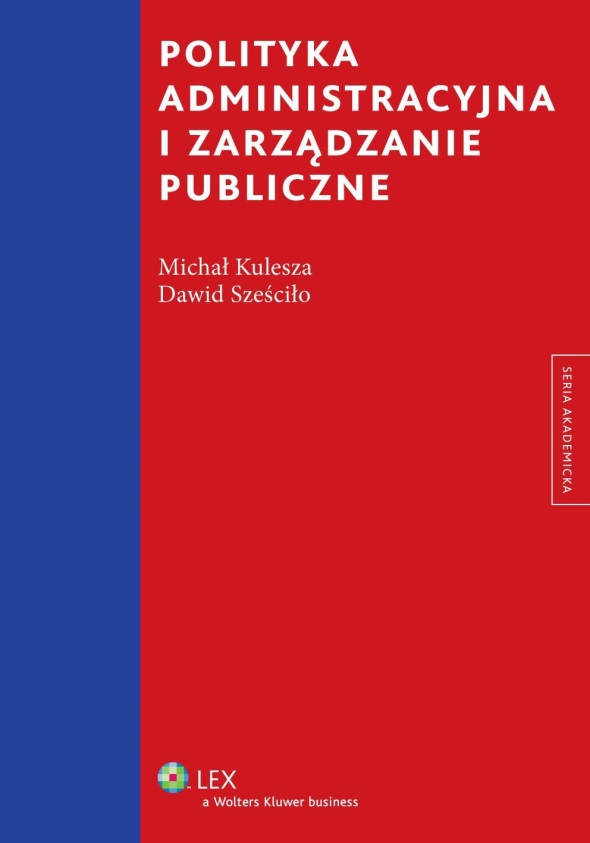 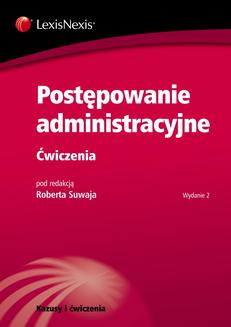 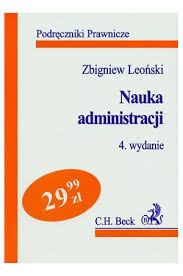 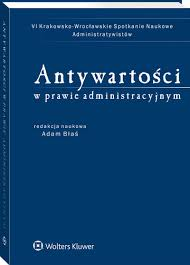 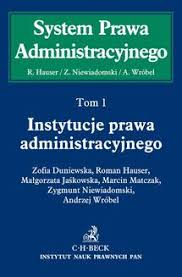 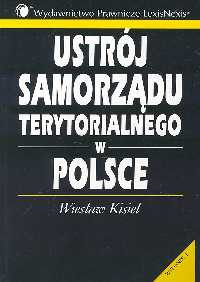 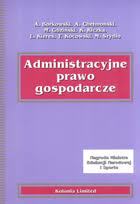 DZIĘKUJĘ ZA UWAGĘ
Małgorzata Giełda
Zakład Nauki Administracji UWr